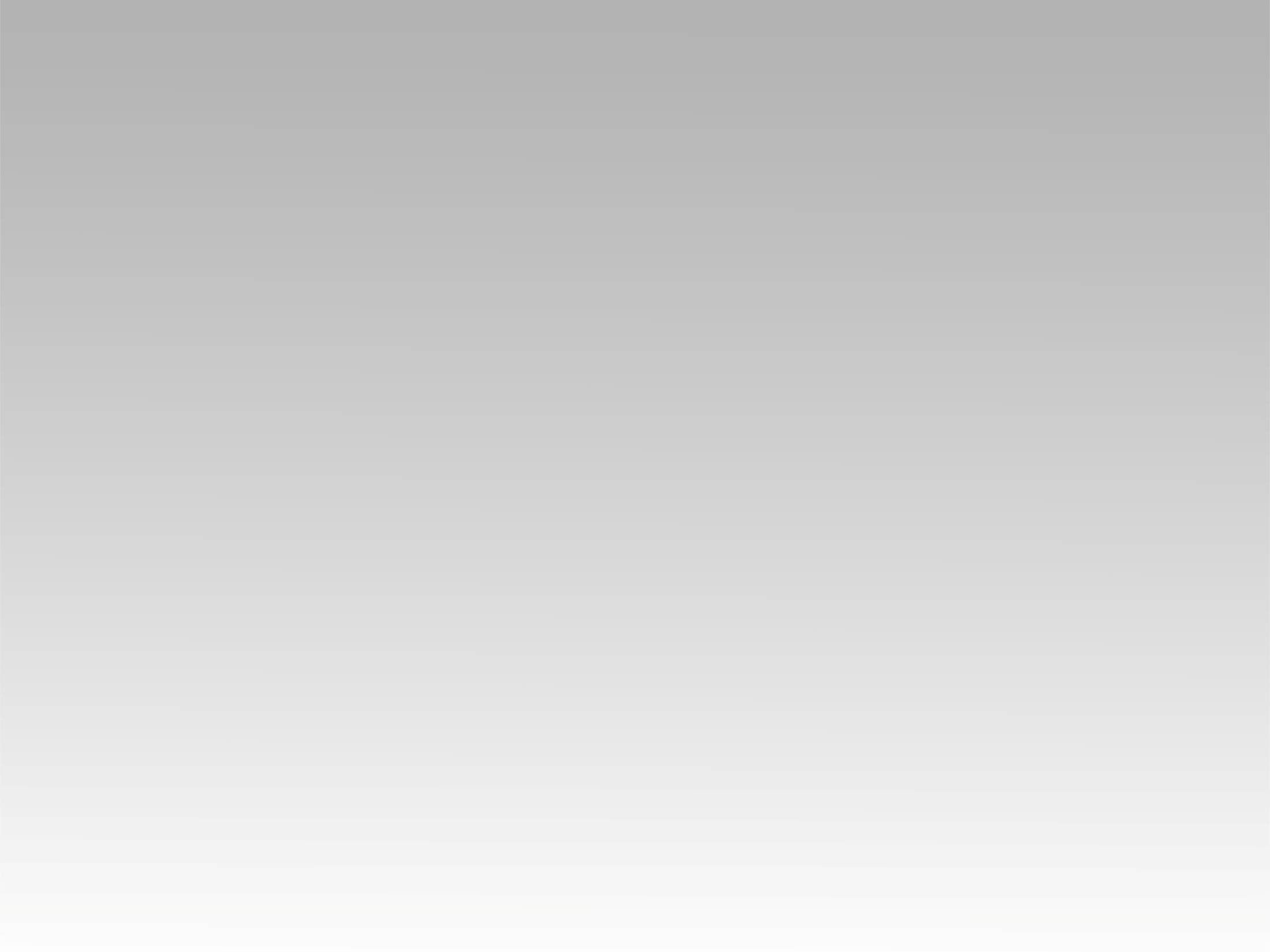 ترنيمة
هو الرب هو الرب
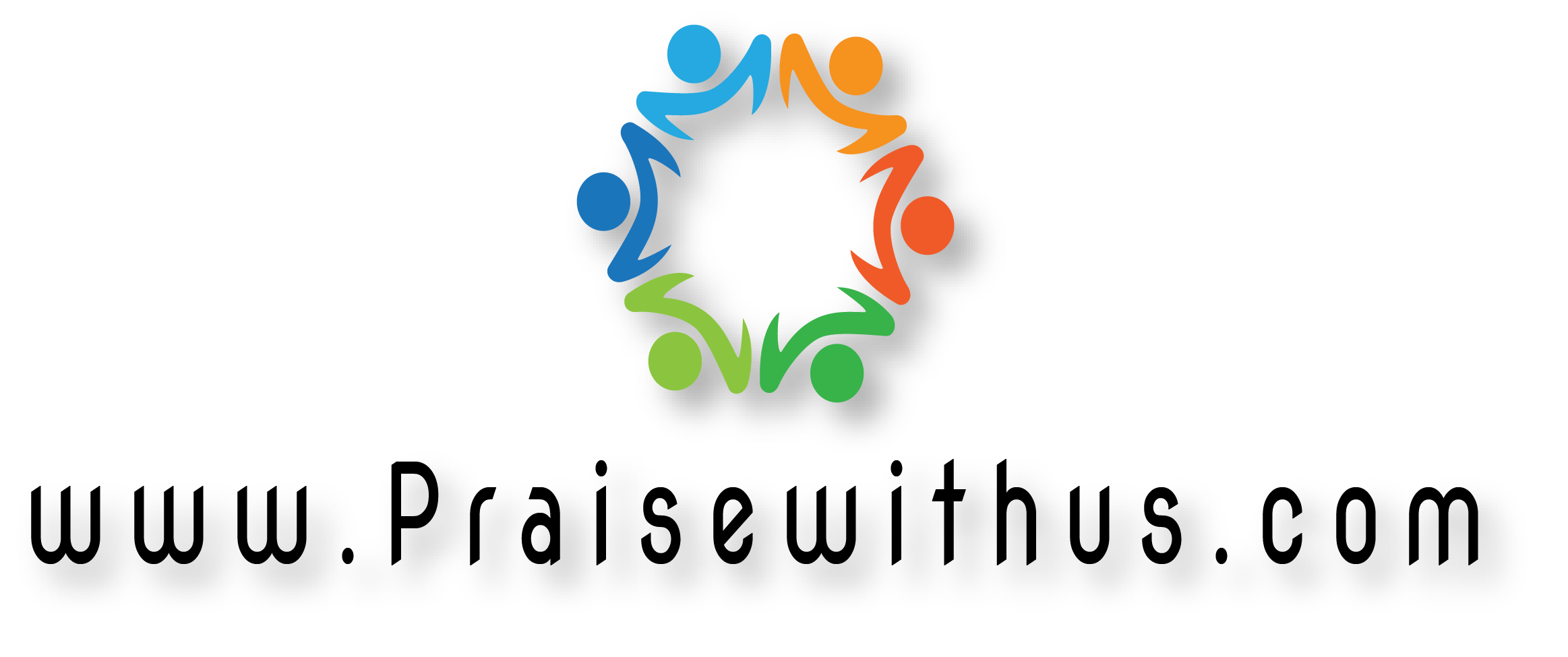 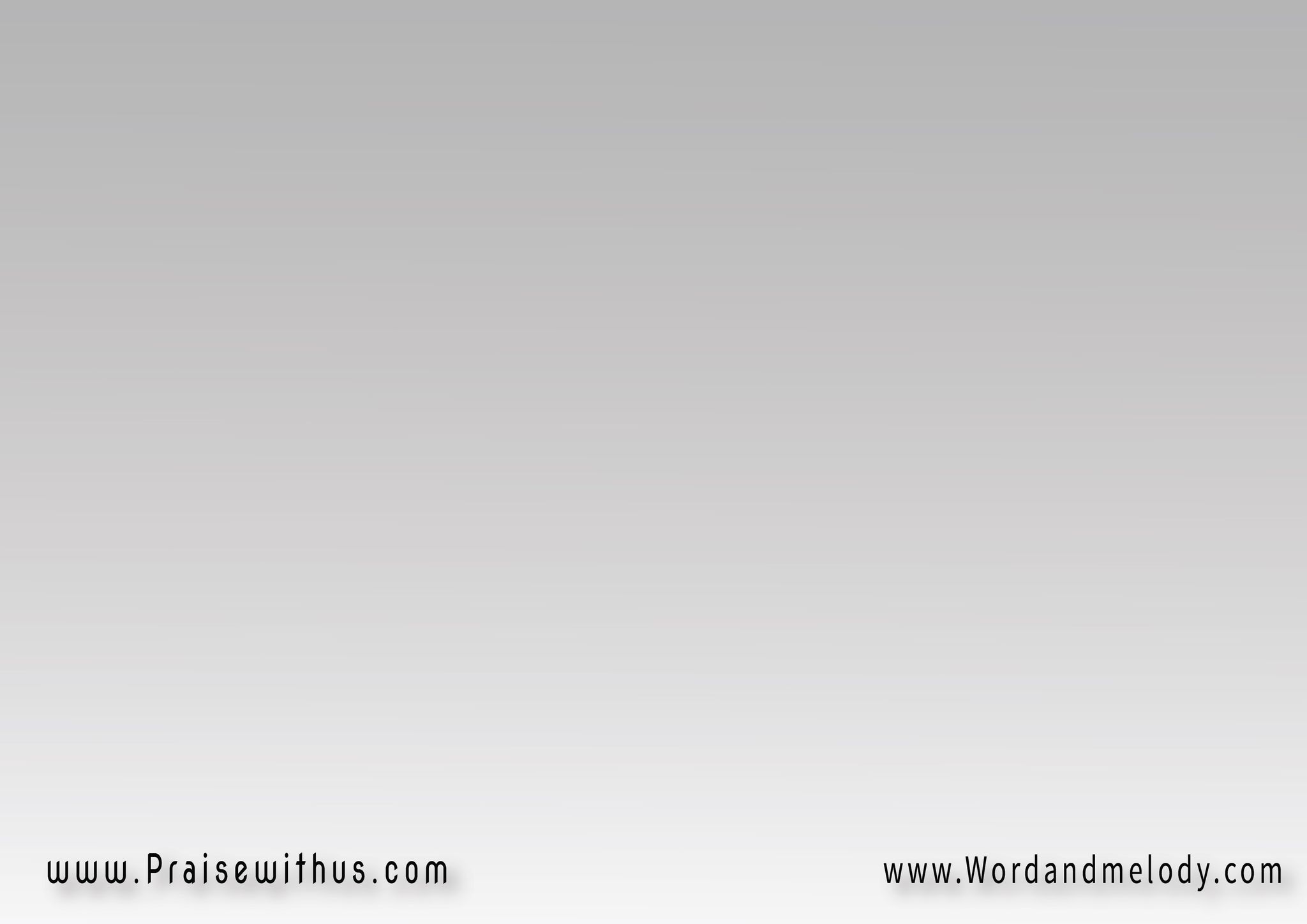 1- 
هو الرب، هو الربقد قام من الأموات وهو الربكل ركبة تنحني ولسان يعترفأن يسوع المسيح هو الرب
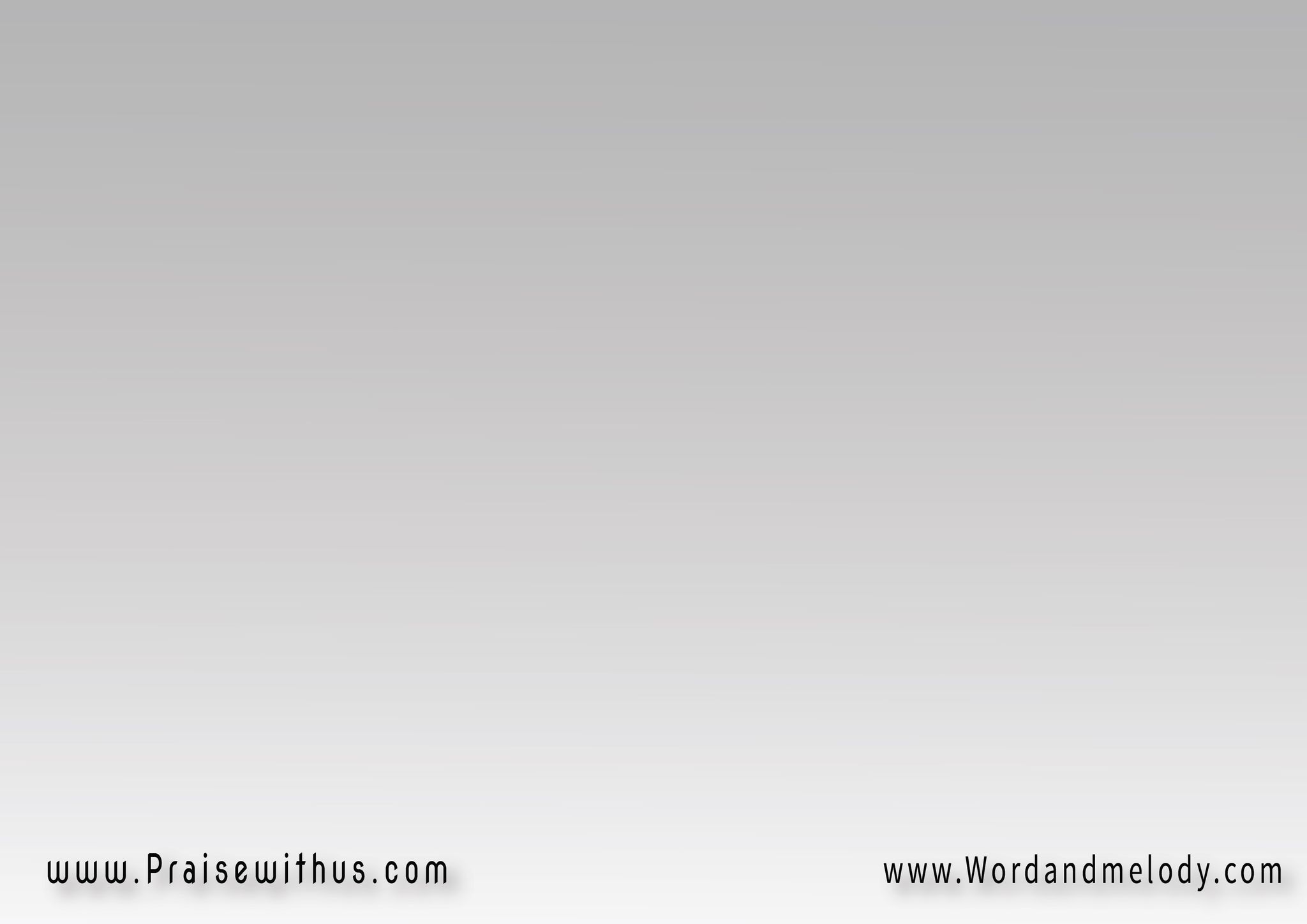 2- 
أنت الرب ، أنت الرب
قد قمت من الأموات أنت الرب
كل ركبة تنحني ولسانٍ يعترف،
إن يسوع المسيح هو الرب
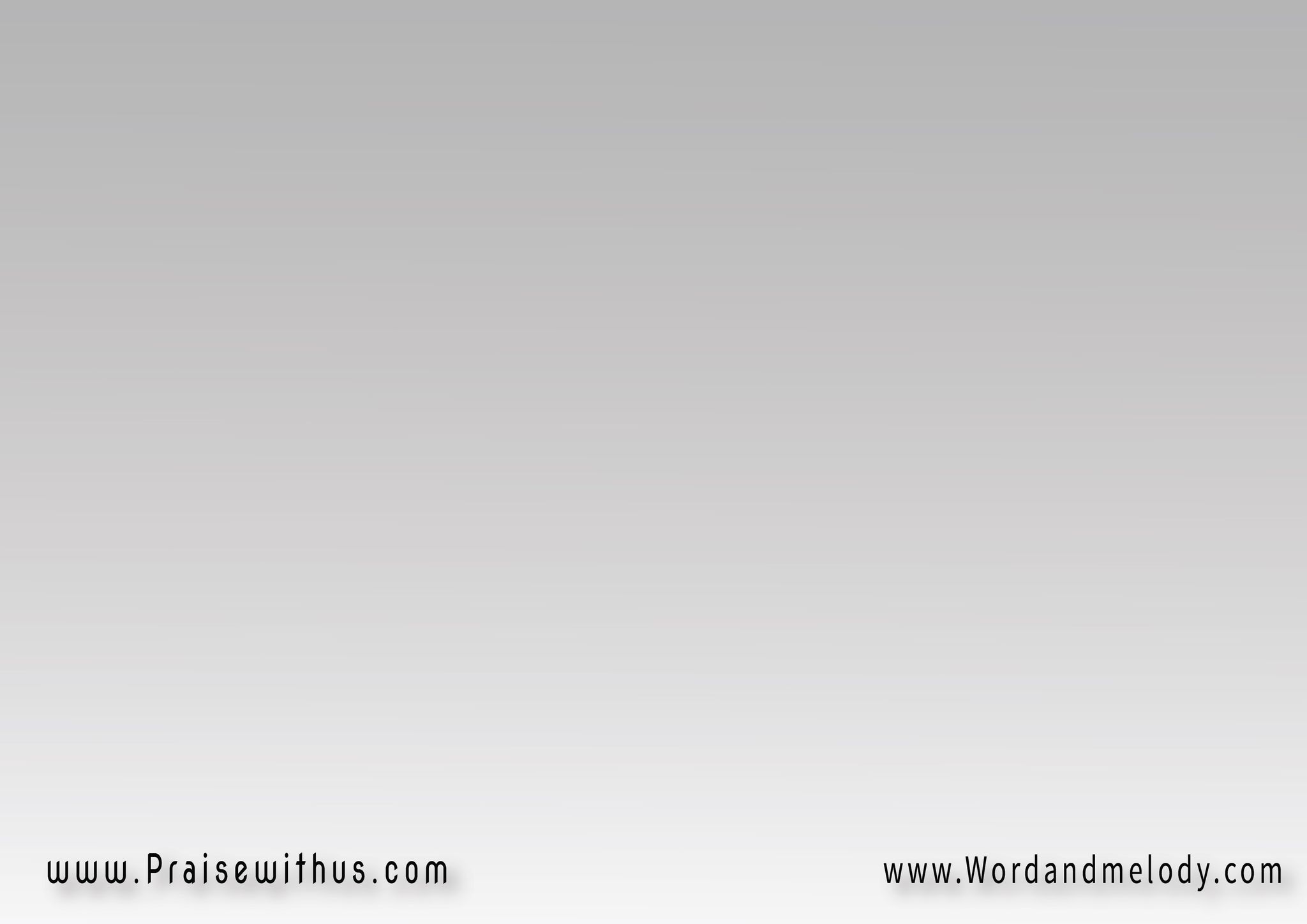 3- 
حقًا قام، حقًا قام
قام من بين الأموات حقًا قام
كل ركبة تنحني ولسانٍ يعترف،
إن يسوع المسيح حقًا قام
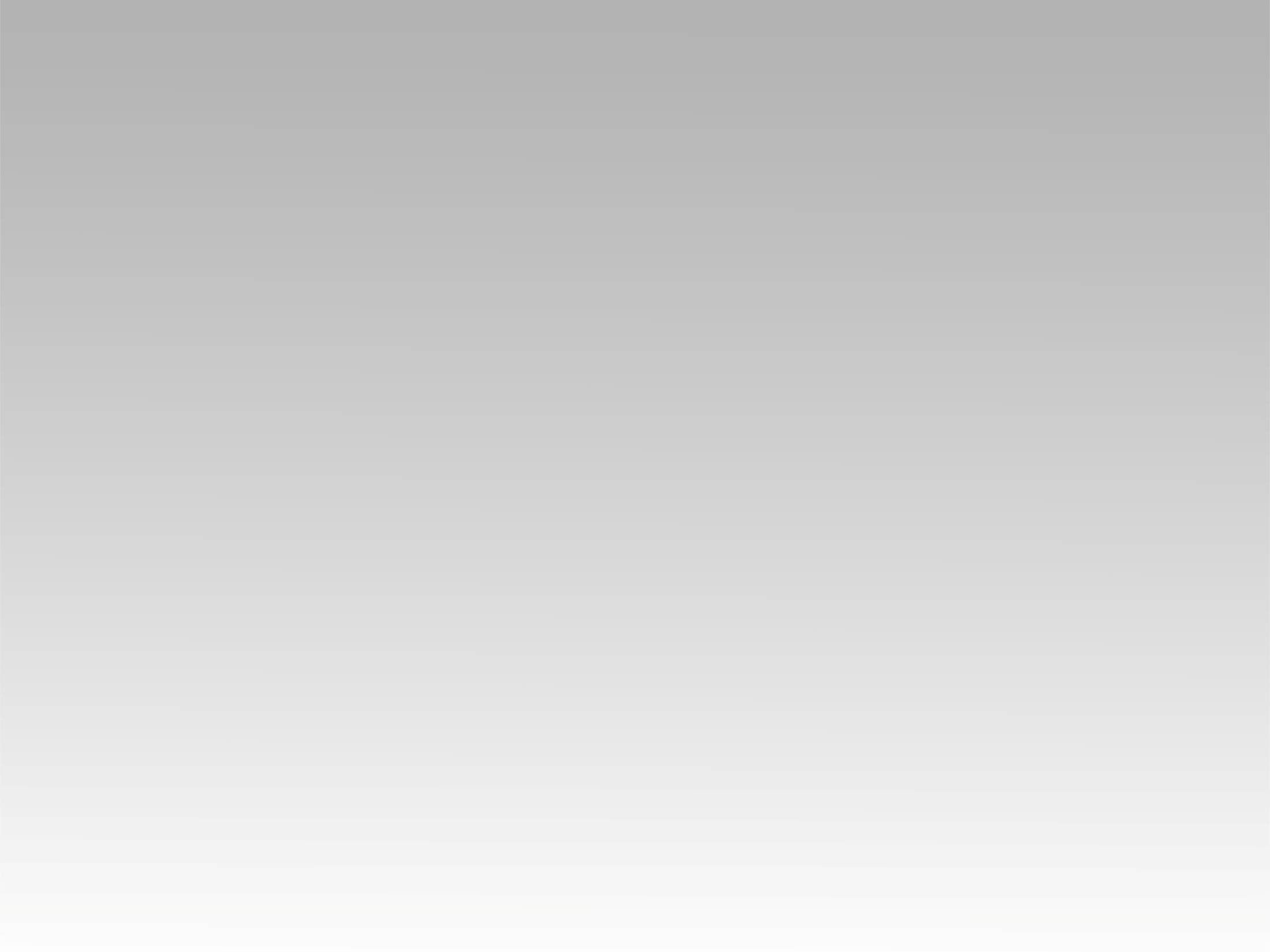 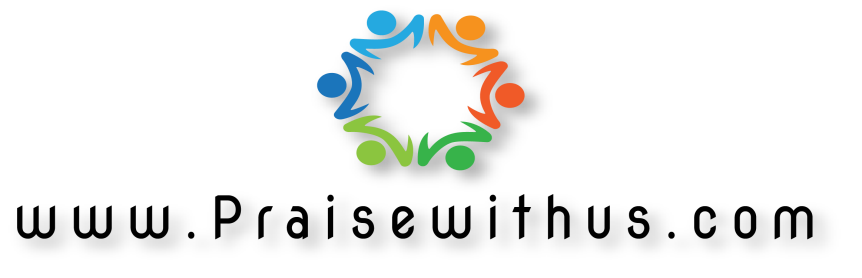